开始
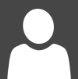 宋冰_Sing
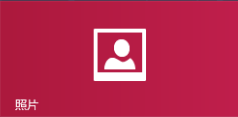 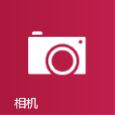 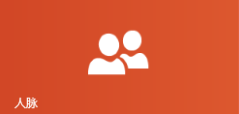 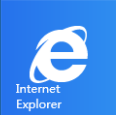 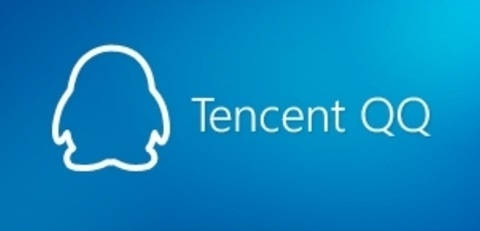 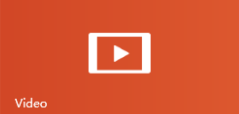 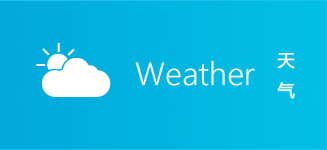 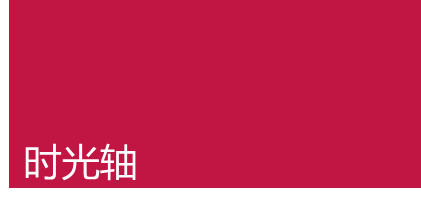 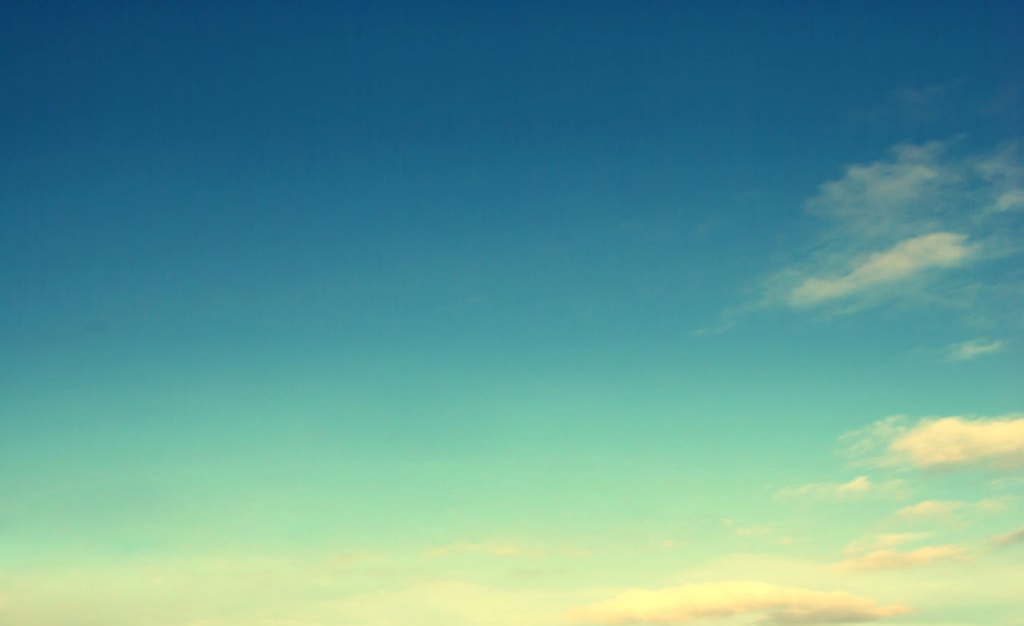 249641634
●●●●●●●●
在线
自动登录
记住密码
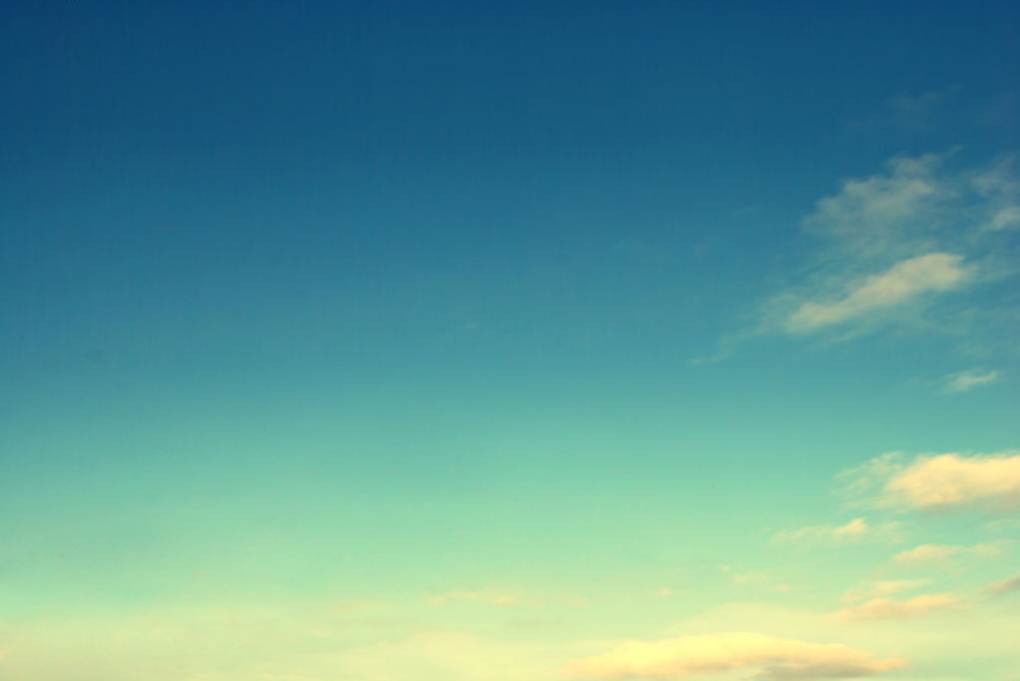 在么？你空间怎么进不去？
我想找几张你的照片。
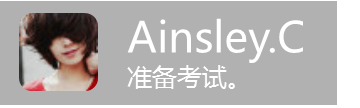 要照片干嘛。
你要拿来辟邪么？
很久都不玩了怎么了？
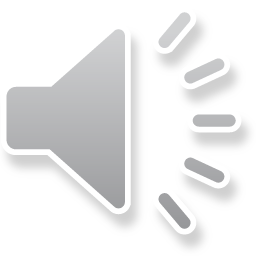 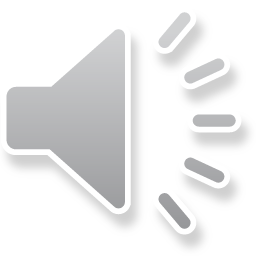 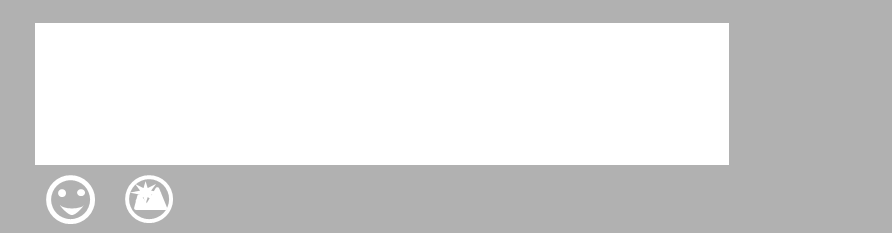 我想找几张你的照片。
在么？你空间怎么进不去？
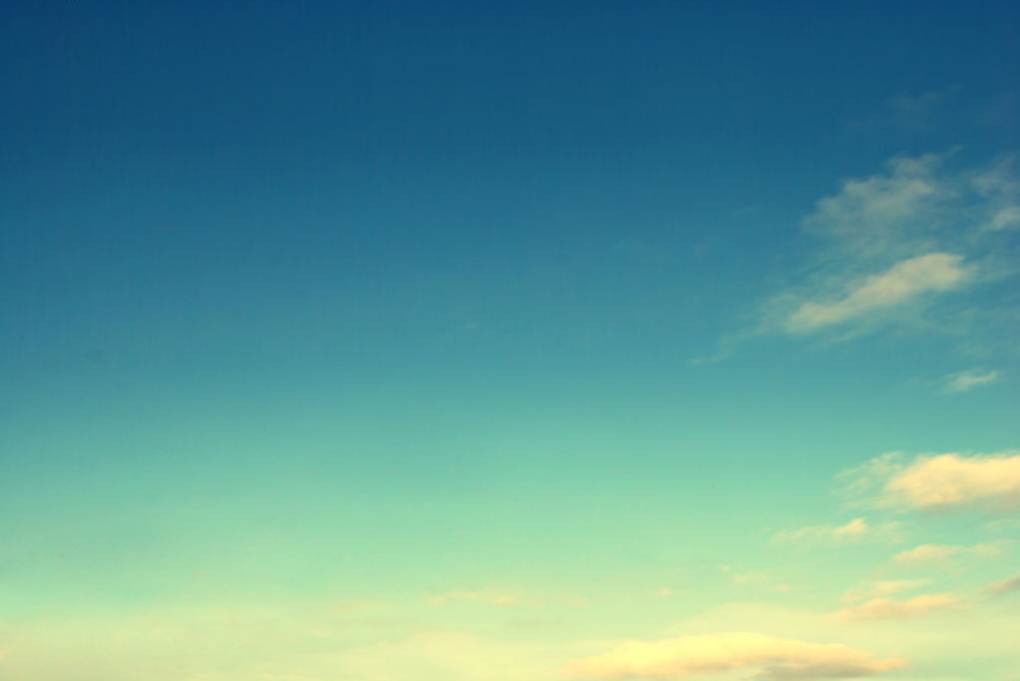 在么？你空间怎么进不去？
我想找几张你的照片。
没什么，就是想看看。
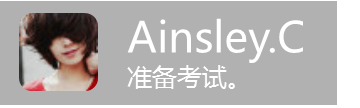 要照片干嘛。
你要拿来辟邪么？
很久都不玩了怎么了？
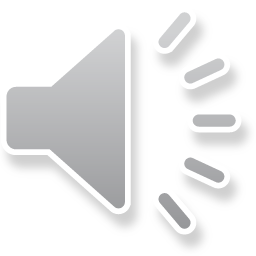 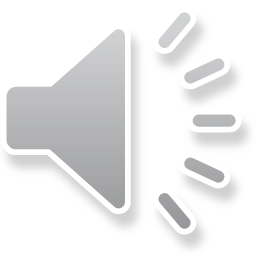 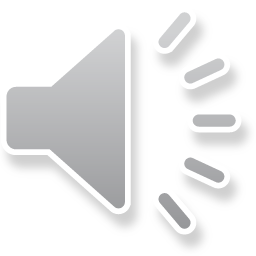 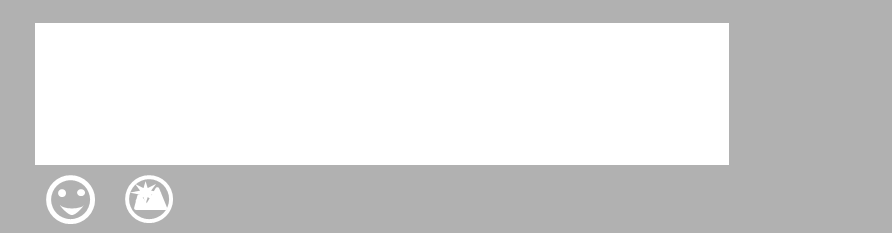 没什么，就是想看看。
在给你准备生日的PPT作为礼物……
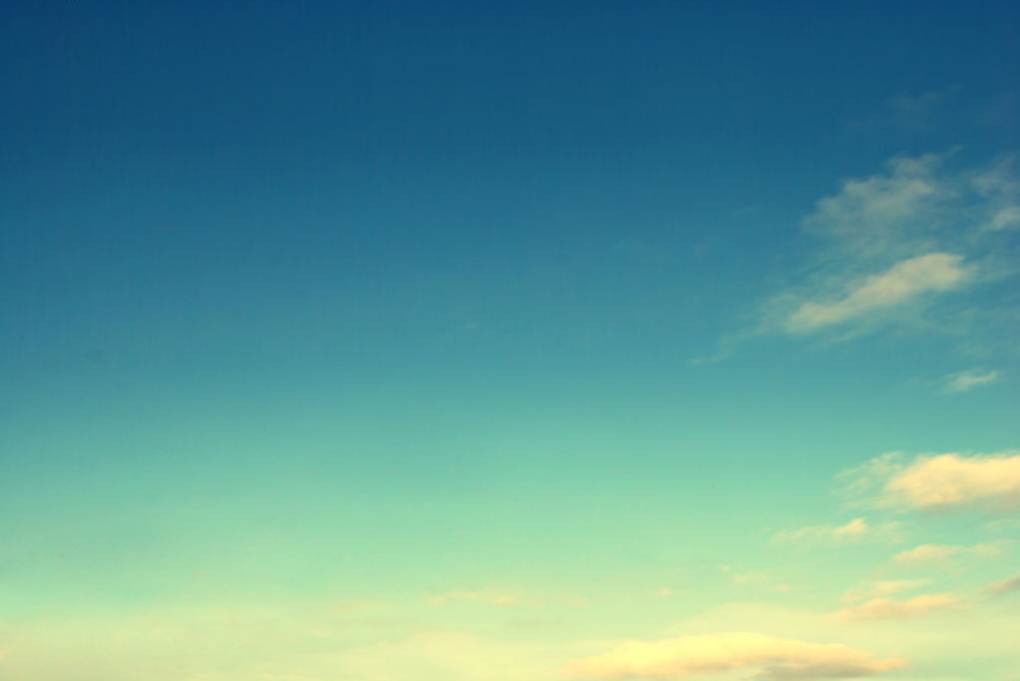 时光轴
开始
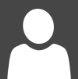 宋冰_Sing
我想找几张你的照片。
没什么，就是想看看。
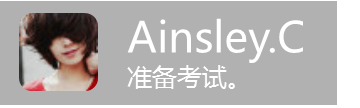 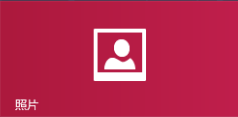 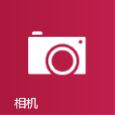 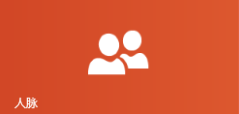 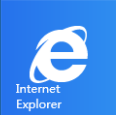 要照片干嘛。
你要拿来辟邪么？
很久都不玩了怎么了？
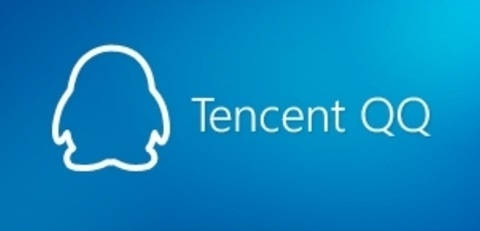 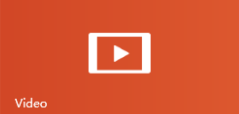 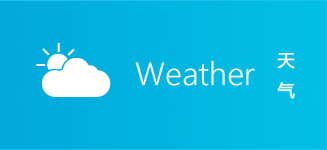 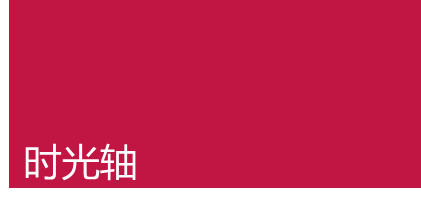 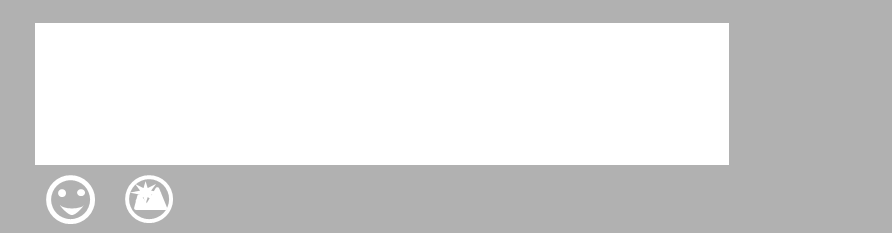 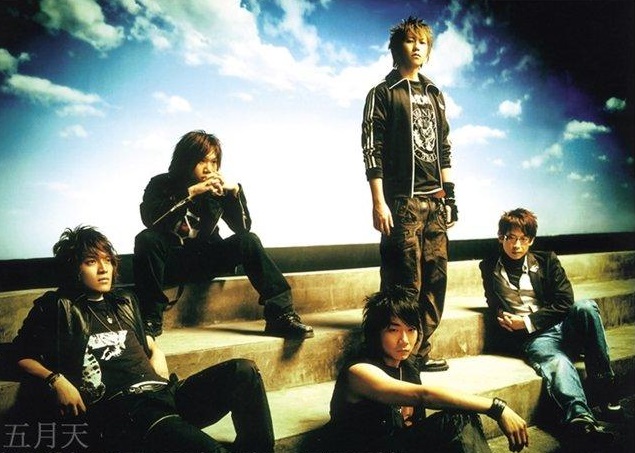 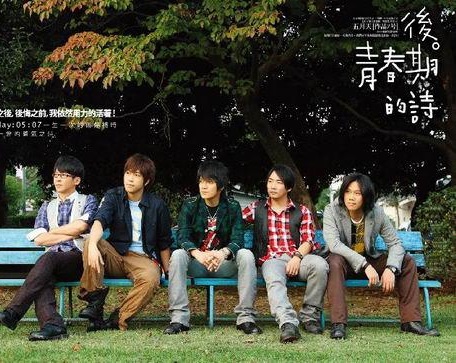 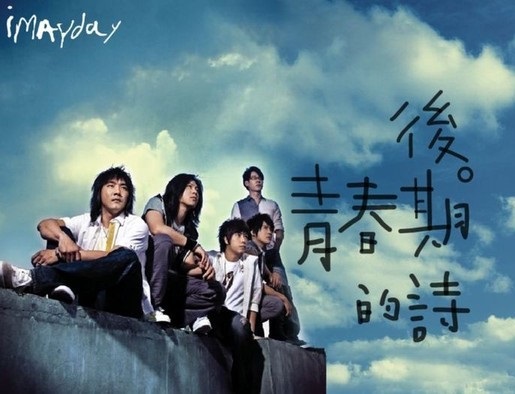 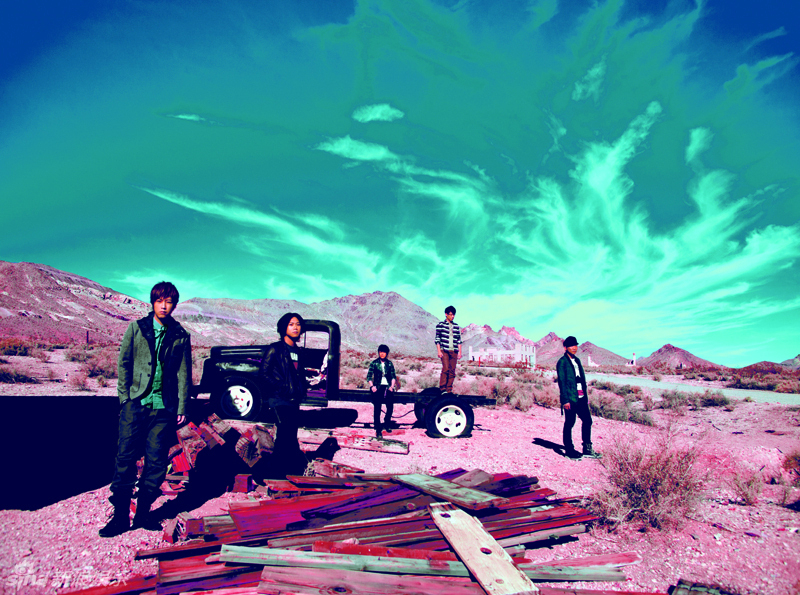 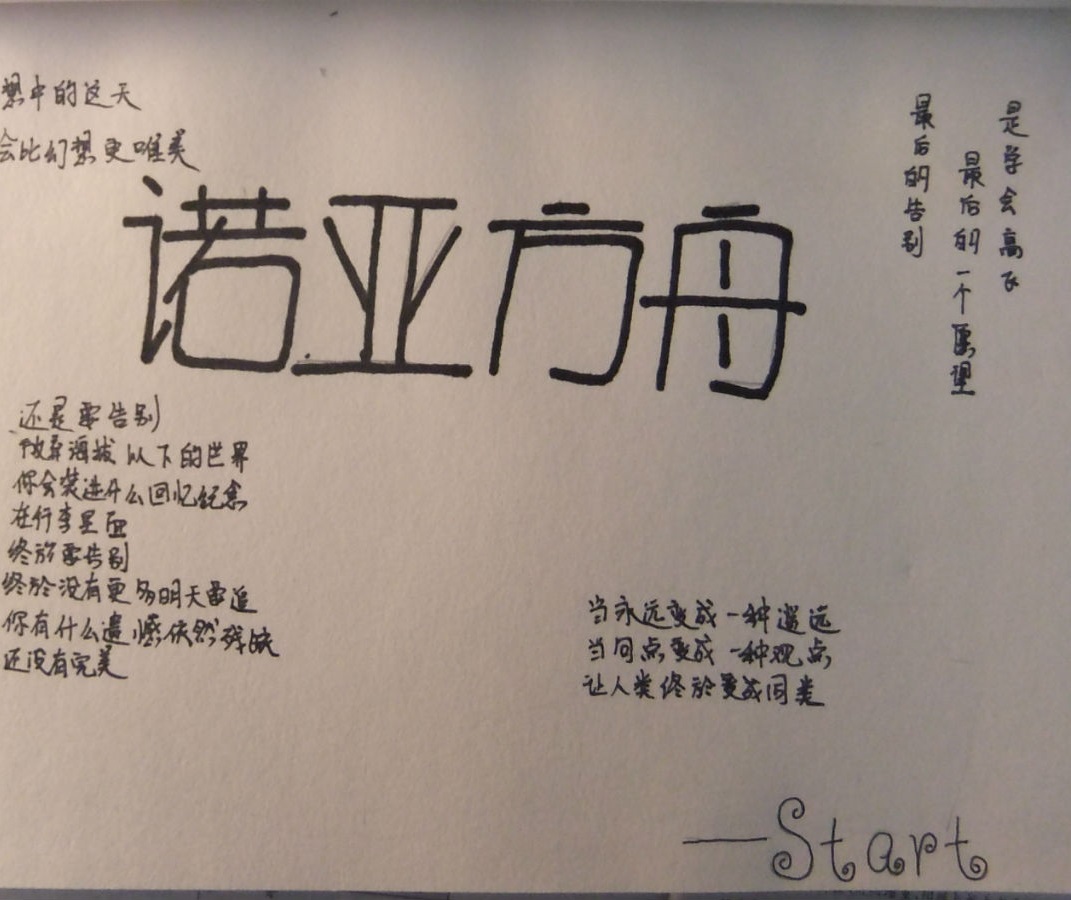 送给爱阿信的你
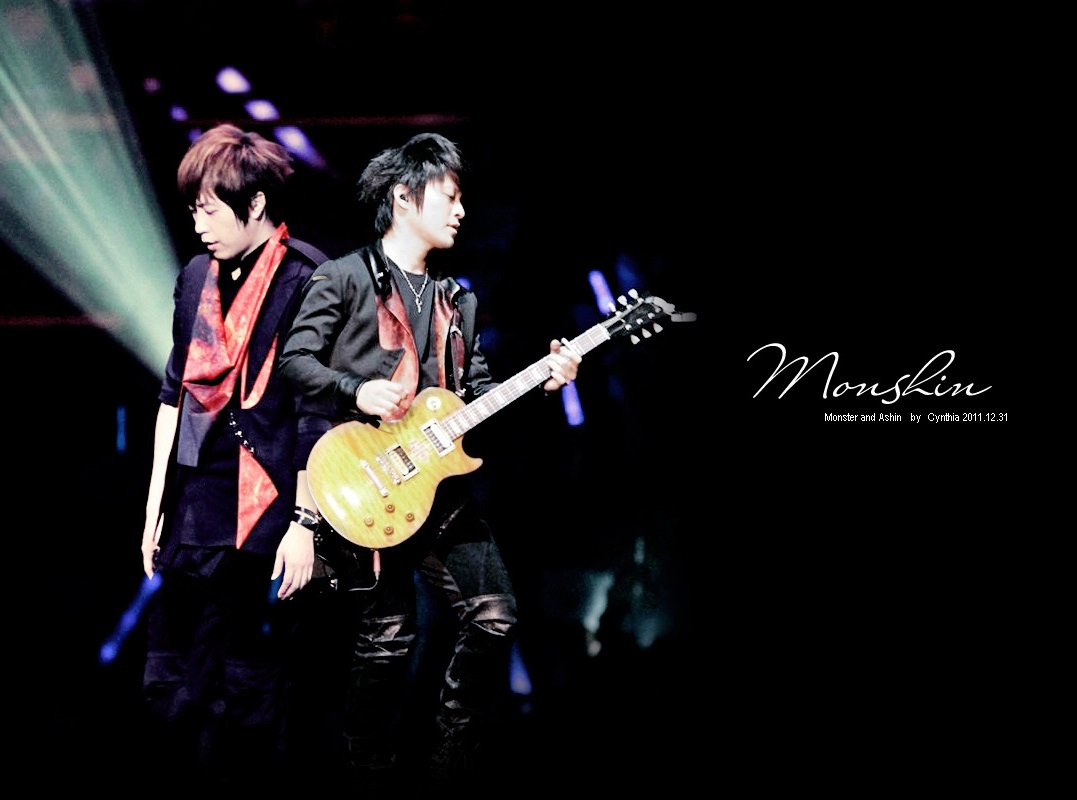 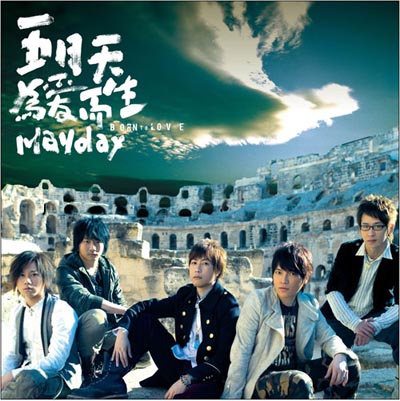 时光轴
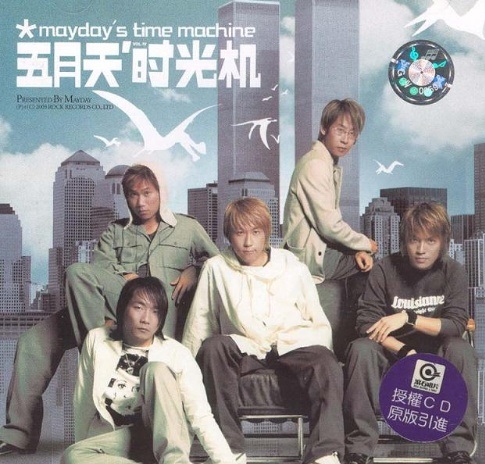 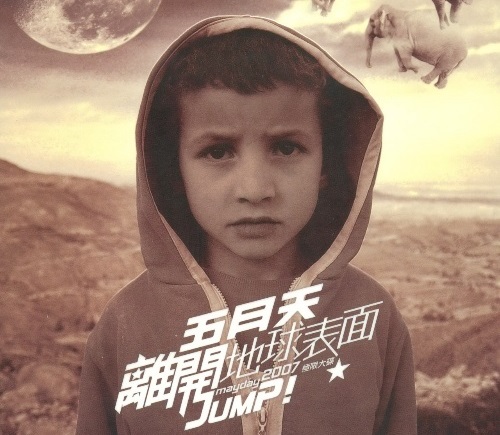 我不愿让你一个人
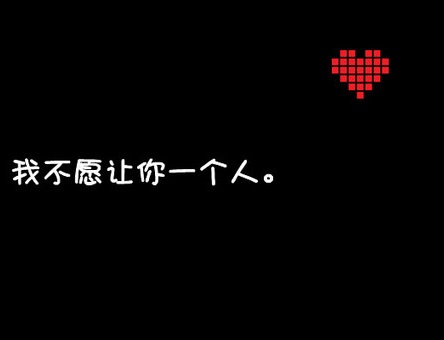 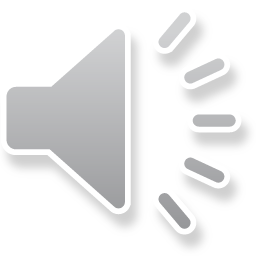 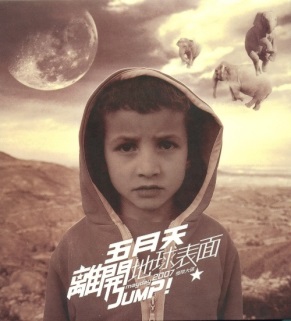 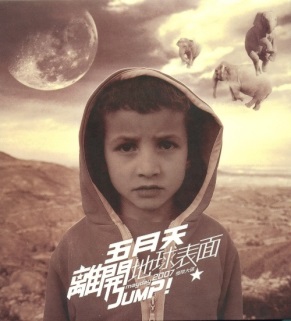 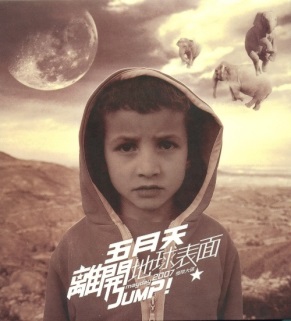 我不愿让你一个人
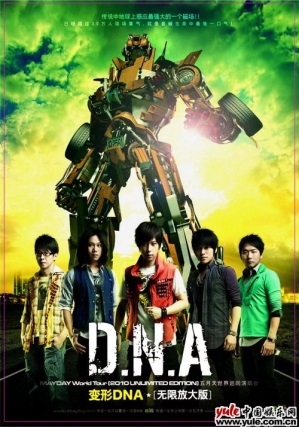 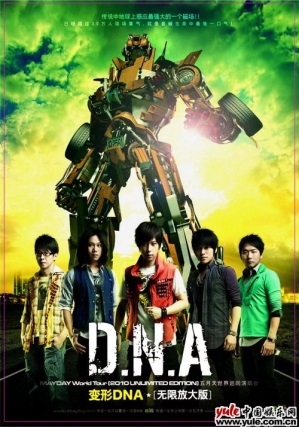 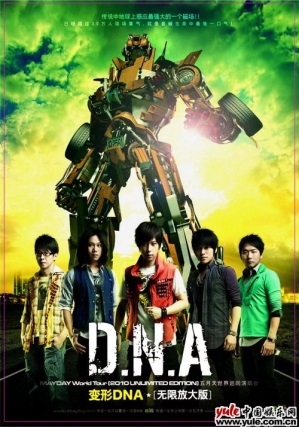 内容正在施工中…..